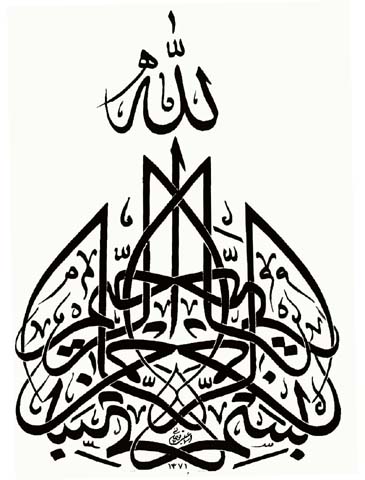 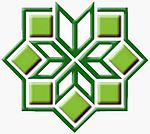 دانشگاه فنی و حرفه ای
دانشکده فنی انقلاب اسلامی
مقاومت مصالح2
(جلسه پنجم)
انرژی کرنشی
روش انرژی کرنشی
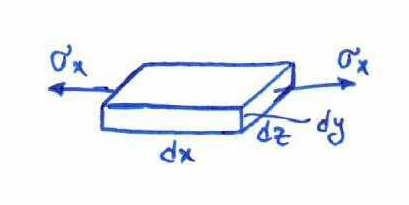 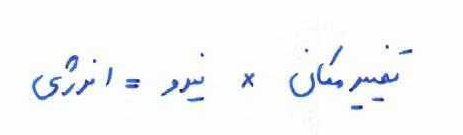 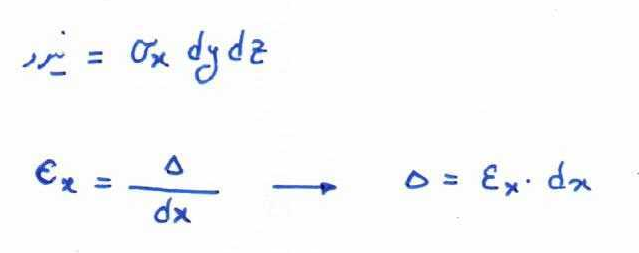 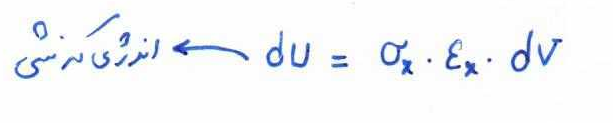 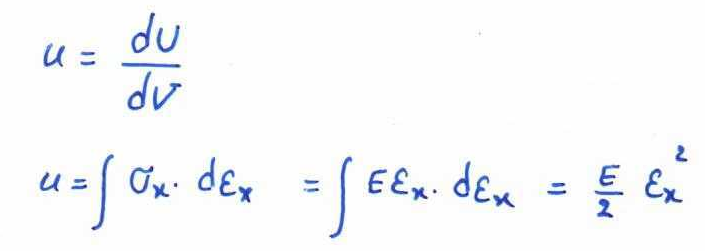 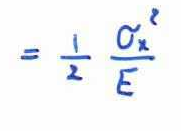 روش انرژی کرنشی
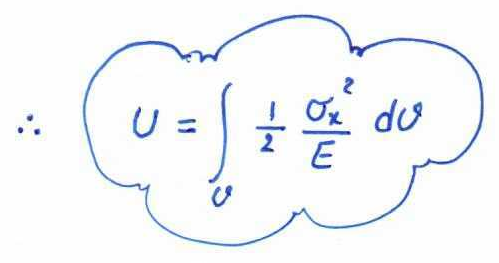 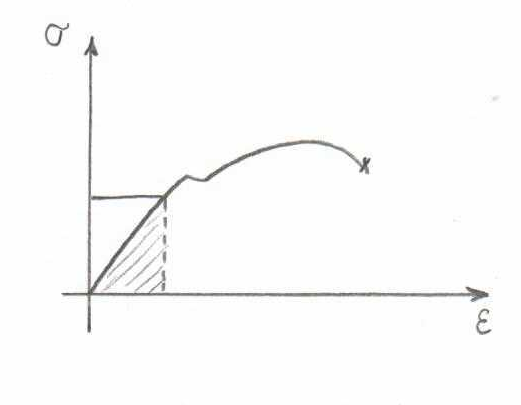 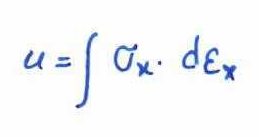 در حالت تنش برشی:
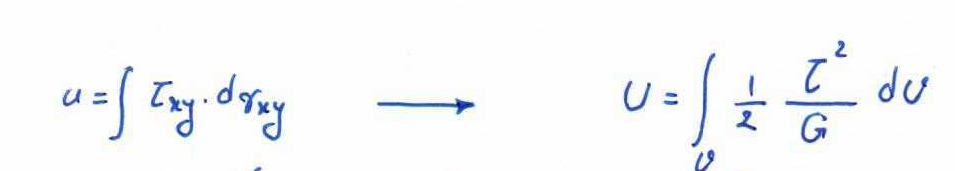 روش انرژی کرنشی
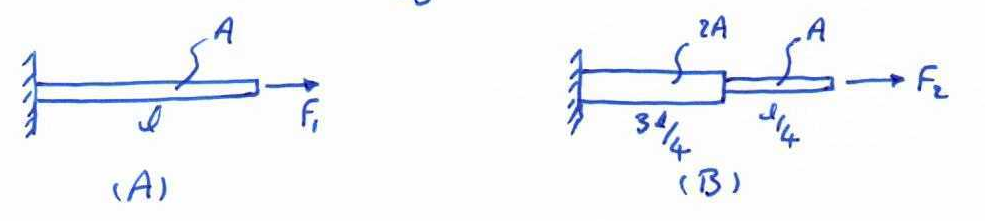 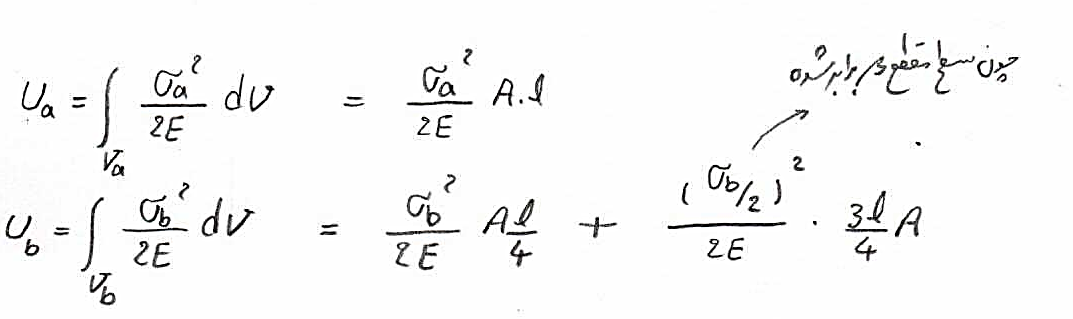 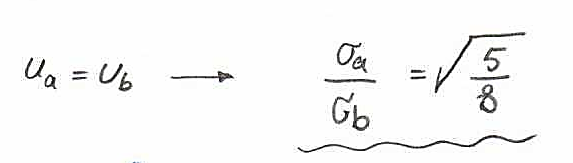 روش انرژی کرنشی
مثال: اگر در یک طراحی انرژی ذخیره شده در یک میله برابر 600 J باشد، تنش را محاسبه نمایید.
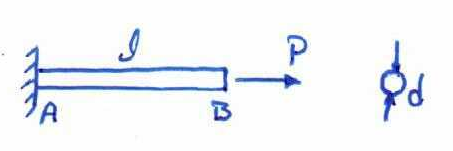 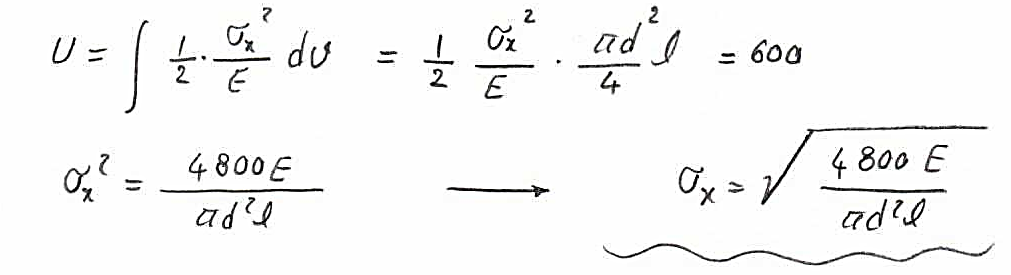 روش انرژی کرنشی
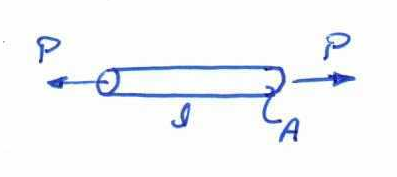 تذکر: در حالتیکه عضو نیرویی میله باشد:
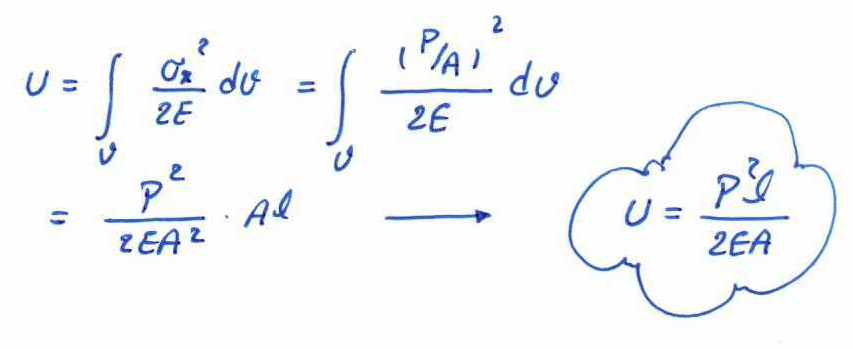 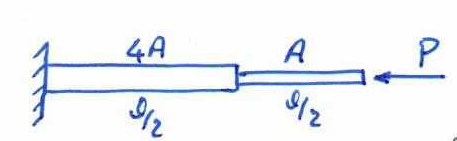 مثال: برای میله نشان داده شده انرژی ذخیره شده را محاسبه نمایید.
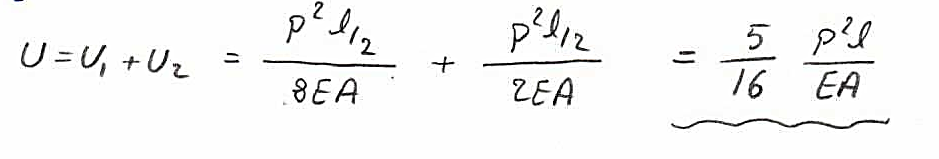 روش انرژی کرنشی
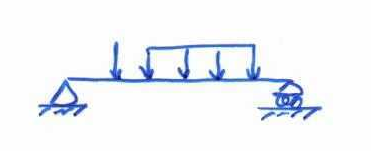 انرژی کرنشی در حالت خمش:
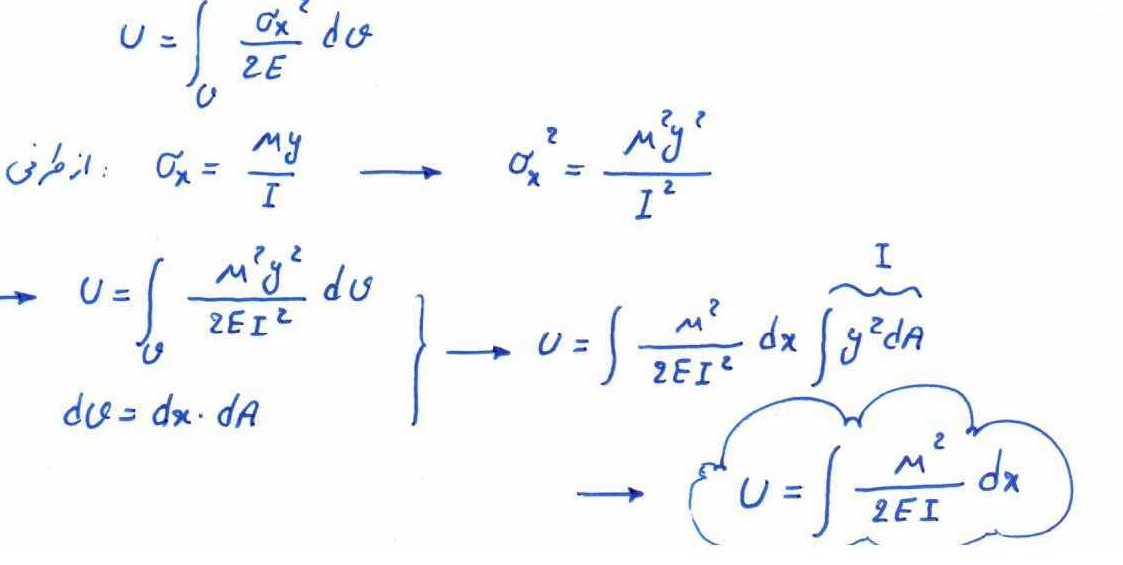 روش انرژی کرنشی
مثال: برای تیرهای نشان داده شده انرژی های ذخیره شده رامحاسبه نمایید.
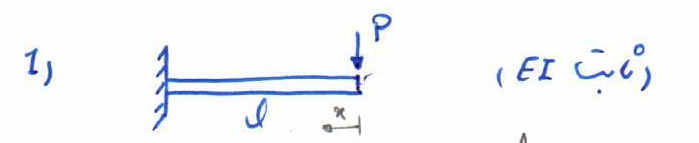 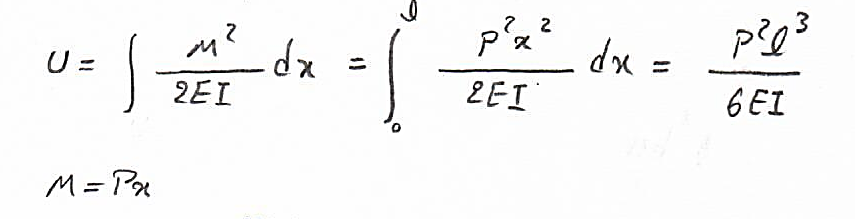 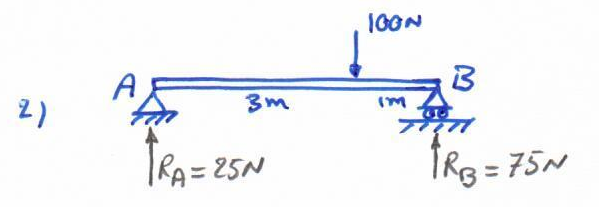 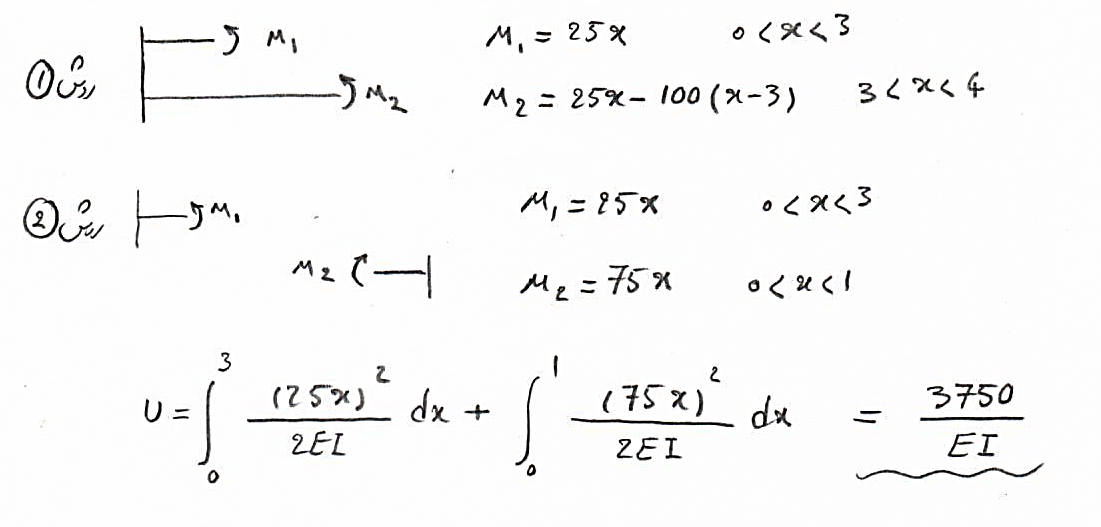 روش انرژی کرنشی
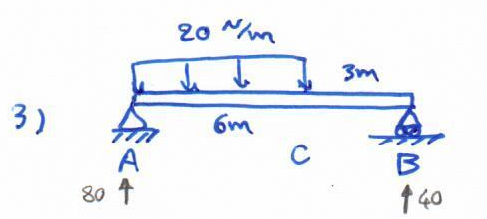 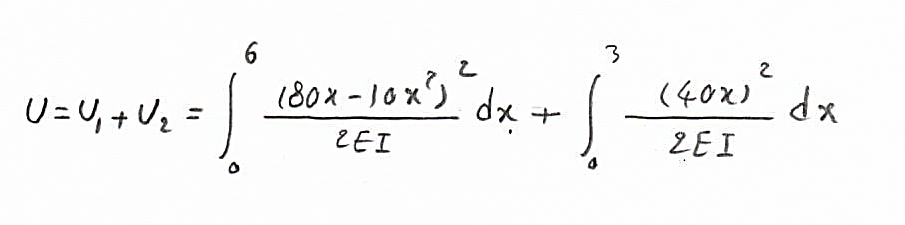 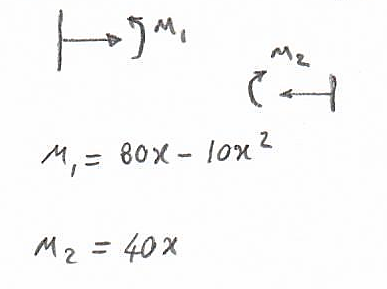 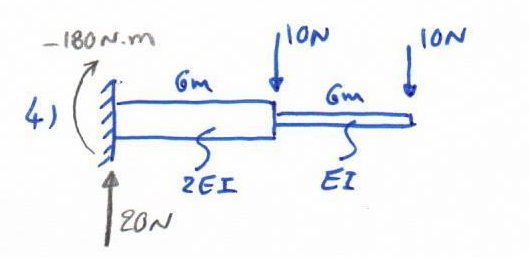 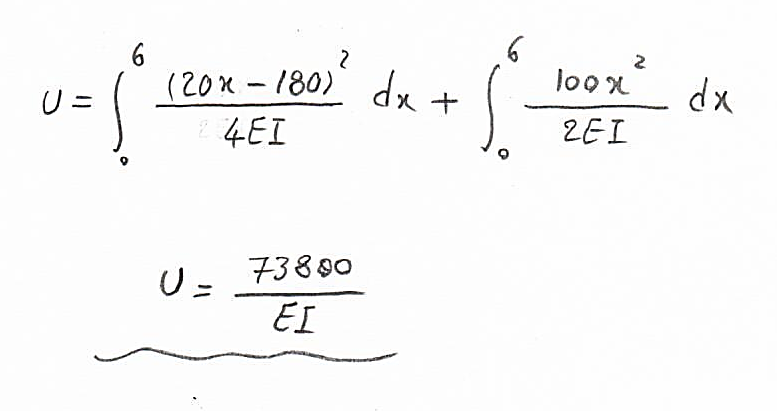 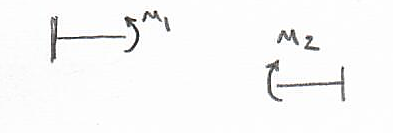 تمرین
مسائل فصل 11 شماره های:
10-13-23-28
30-34-35